Illinois Pollution Control Board Groundwater Rulemaking (Docket R22-18)
Board Michelle Gibson Illinois Pollution Control Board
& 
Essence Brown Environmental Scientist with the Illinois Pollution Control Board’s Technical Unit
Illinois Pollution Control Board
The Board is an independent agency created in 1970 by the Environmental Protection Act (Act). 
The Board‘s major responsibilities include
Determining, defining, and implementing environmental control standards for the State of Illinois.
Adjudicating complaints that allege non-criminal violations of the Act. 
Reviews appeals arising from permitting and other determinations made by the Illinois Environmental Protection Agency (IEPA).
Reviews pollution control facility siting determinations made by units of local government.
Mission
Pollution Control Board Members
Board Meetings
Public Participation – Submitting comments
Ex Parte Communications
Illinois Groundwater Protection Act
The Illinois Groundwater Protection Act (IGPA) was enacted in 1987 as a comprehensive law relying on state and local partnership to protect ground-water both as a natural, public resource, and as a source of drinking water.
“It is the policy of the State of Illinois to restore, protect, and enhance the ground waters of the State, as a natural and public resource. The State recognizes the essential and pervasive role of groundwater in the social and economic well  being of the people of Illinois an its vital importance to the general health, safety and welfare. It is further recognized as consistent with this policy that groundwater resources of that  State be utilized for beneficial and legitimate purposes; that waste and degradation of the resources be prevented and that the underground water resource be managed to allow for maximum benefit for the people of the Sate of Illinois”. 
In 1989 IEPA proposed comprehensive water groundwater quality standards to address contaminants that were known or suspected of causing adverse health effects.   These standards were adopted by the Board in 1991 under 35 Ill Adm Code 620.
Original intent of Part 620
Reasons to amend Part 620
Previous Amendments (1994)
Previous Amendments
[Speaker Notes: methyl tertiary-butyl ether]
Proposed Amendments
Proposed Amendments continued
Proposed Amendments continued
What are PFAS?
[Speaker Notes: PFAS also bioaccumulate and do not easily degrade and are thus known as “forever chemicals”]
How Can We Be Exposed
[Speaker Notes: https://www.atsdr.cdc.gov/pfas/health-effects/exposure.html]
PFAS Remediation
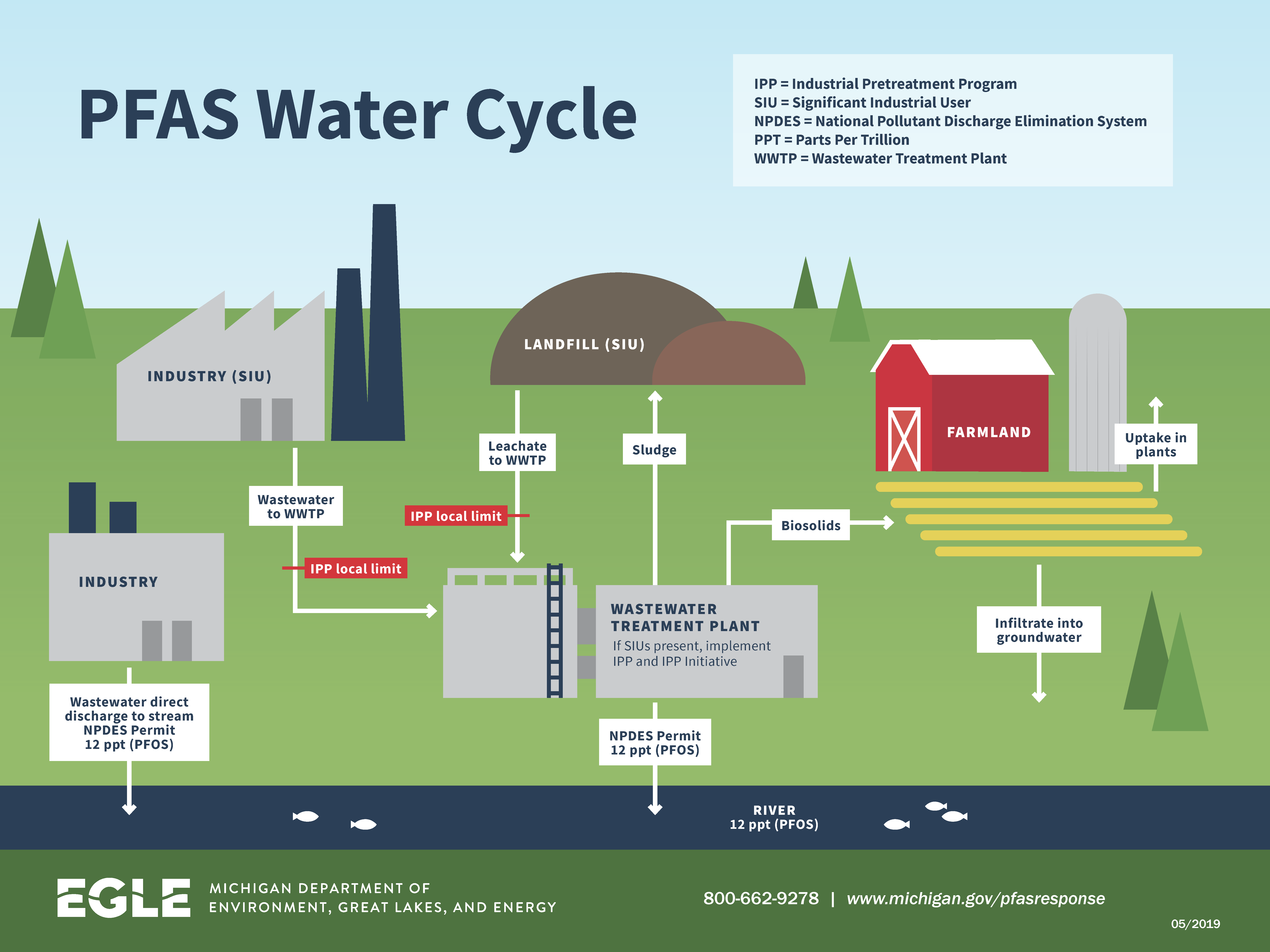 Impacts of PFAS in the Water Cycle
PFAS Rules in Other States
California
In January 2021, the National Defense Authorization Act (NDAA) was passed which included provisions to replace fire fighting  foams with fluorine free agents
Colorado
PFAS is measured at the point of discharge
MCLs: 70 ppt combined PFOA, PFOS, and PFNA; 700 ppt for PFHxS, 400,000 ppt for PFBS
Minnesota
As of February 2021, an aggressive plan has been implemented to address PFAS throughout the State
As of March 2022, plans are actively being generated for monitoring PFAS in landfills and NDPES permitted facilities
[Speaker Notes: https://www.pca.state.mn.us/waste/minnesotas-pfas-blueprint
https://www.waterboards.ca.gov/pfas/ca_pfas_timeline.html]
What is a Groundwater Management Zone?
[Speaker Notes: https://www2.illinois.gov/epa/topics/cleanup-programs/rcra/remediation-projects/Pages/establishing-a-gmz.aspx#:~:text=A%20GMZ%20is%20a%20three,conditions%20required%20by%2035%20Ill.]
How Do Groundwater Management Zones Expire?
[Speaker Notes: https://www2.illinois.gov/epa/topics/cleanup-programs/rcra/remediation-projects/Pages/re-evaluation-of-gmzs.aspx]
Rulemaking additional information
Acknowledgements
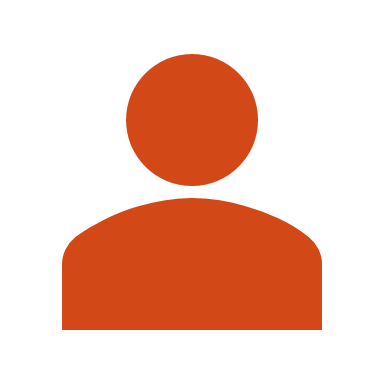 Board Member Jennifer Van Wie - An Overview of Per- and Polyfluoroalkyl Substances (PFAS) Everything You Didn’t Know You Wanted to Know About PFAS
Contact Us
Illinois Pollution Control Board
James R. Thompson Center
100 W. Randolph Street, Suite 11-500
Chicago, Illinois 60601
   Phone: (312) 814-3620    Fax: (312) 814-3669    
TTY: (866) 323-1677

 Illinois Pollution Control Board
1021 North Grand Avenue East,
P.O. Box 19274
Springfield, Illinois 62794-9274
   Phone: (217) 524-8500    Fax: (217) 524-8508